Eenjarige planten
1. Begonia semperflorens Hybriden/ Zaaibegonia
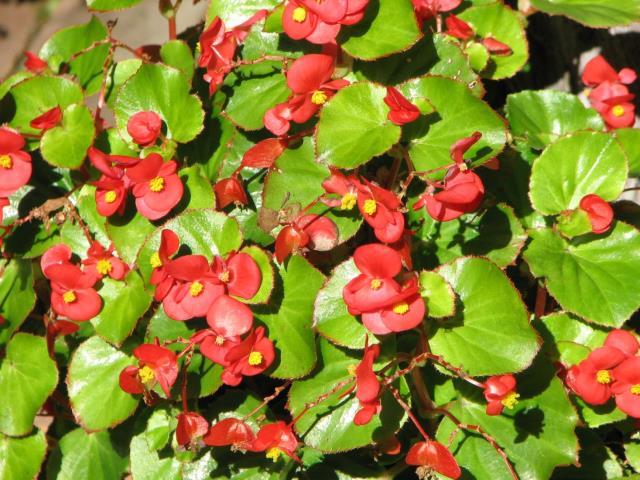 2. Celosia argentea var. Plumosa/ Pluimhanekam
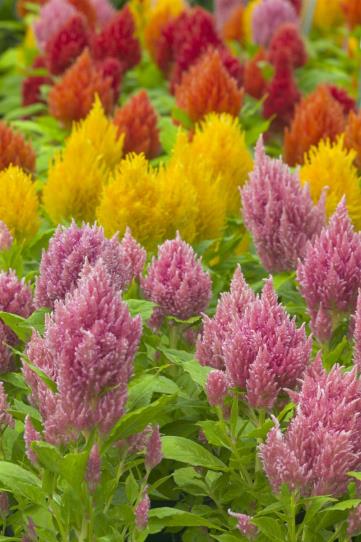 3. Impatiens walleriana/ Vlijtig liesje
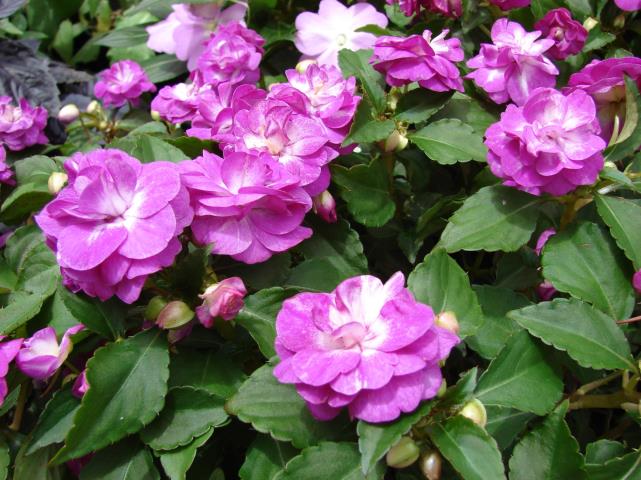 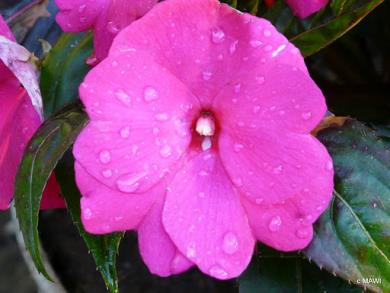 4. Lobelia Erinus/ Lobelia
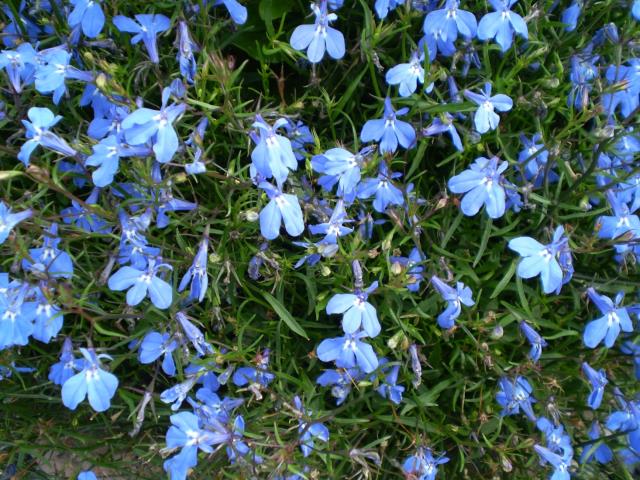 5. Petunia Hybriden/ Petunia
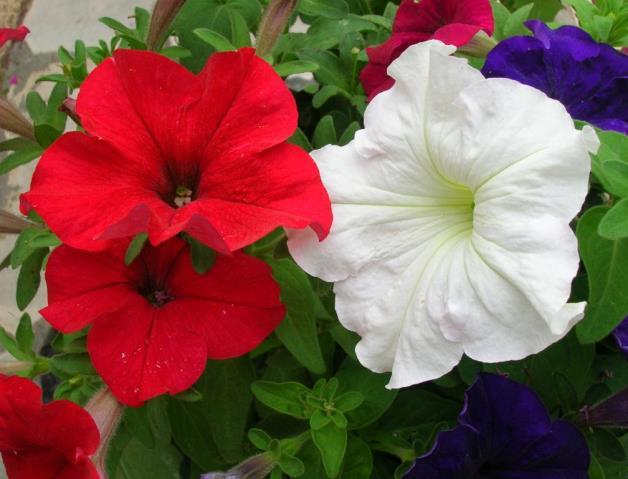 6. Salvia Splendens/ Vuursalie
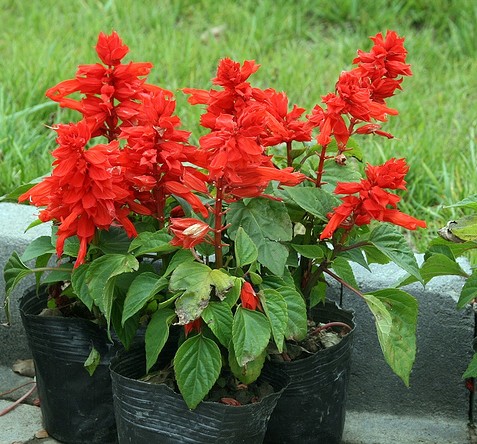 7. Tagetus erecta Hybriden/ Grote afrikaan
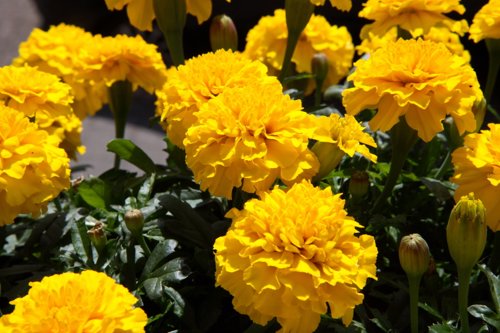 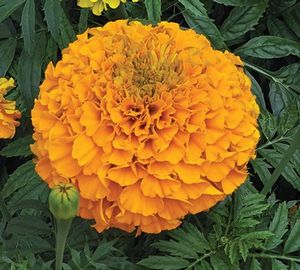 8. Tagetus patula Hybriden/ Afrikaantje
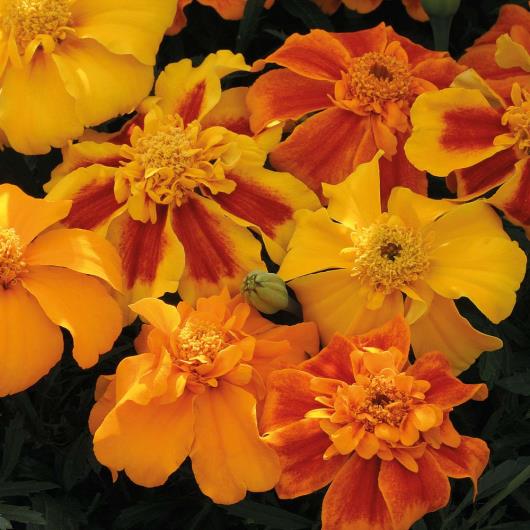 Tweejarige planten
1. Bellis perennis/Madeliefje
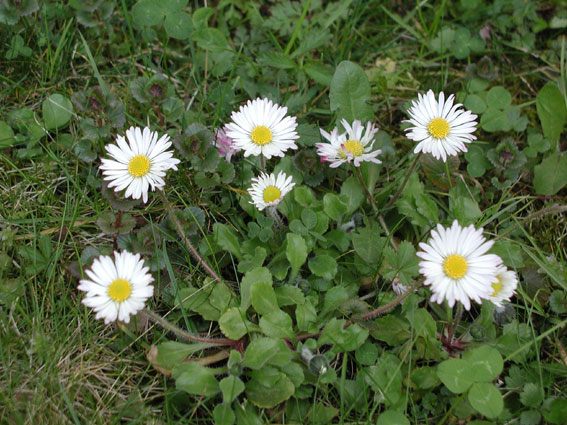 2. Cheiranthus x allionii/ Gele Muurbloem
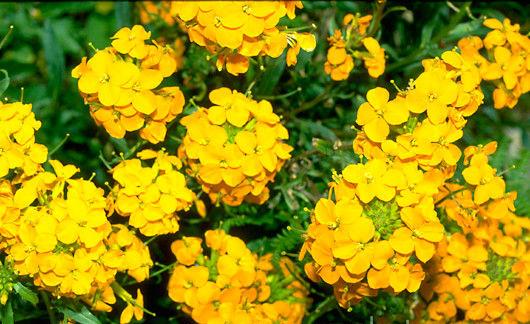 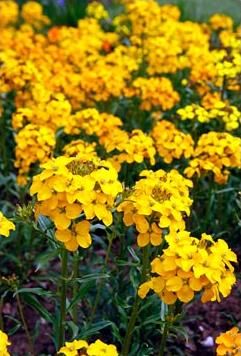 3. Dianthus barbatus/ Duizendschoon
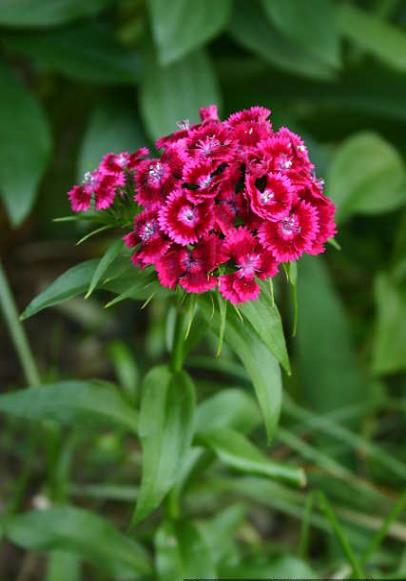 4. Viola wittrockiana Hybriden/ Viooltje
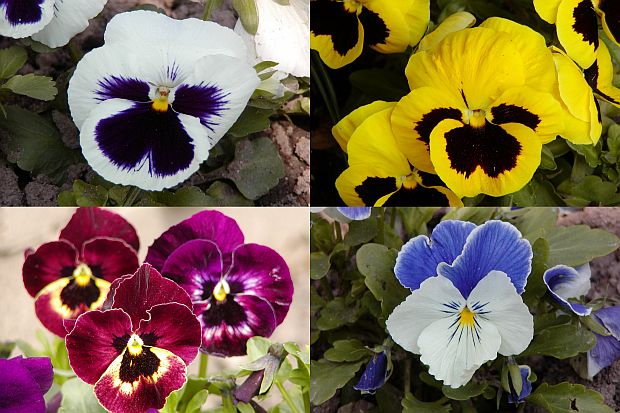 Kuipplanten
1. Abutilon megapotanicum/ Abutilon
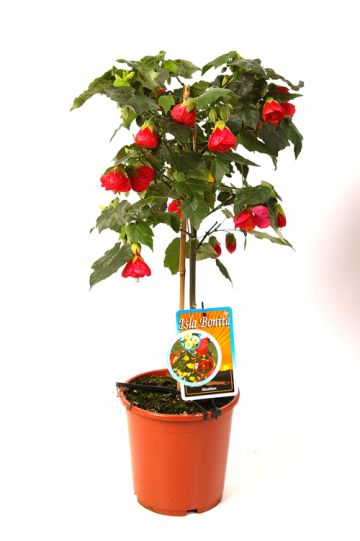 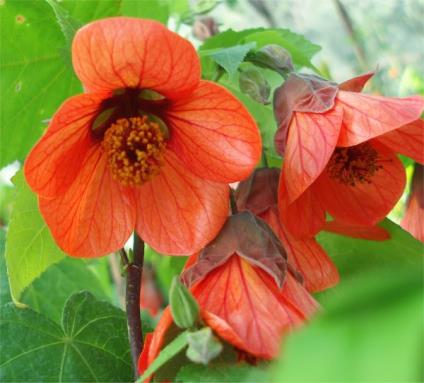 2. Abutilon ‘Kentisch Belle’/ Abutilon
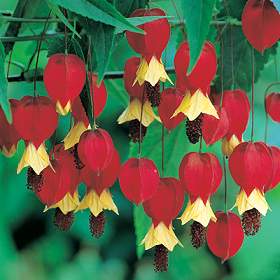 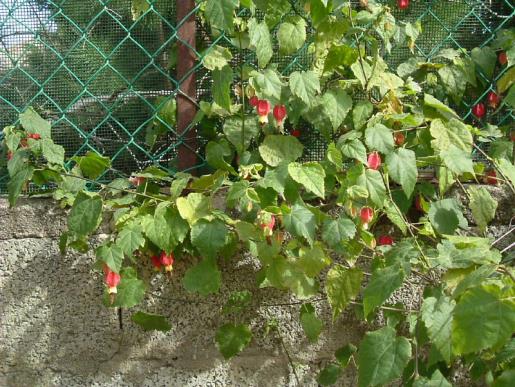 3. Agapanthus africanus ‘Albus’/ Afrikaanse lelie
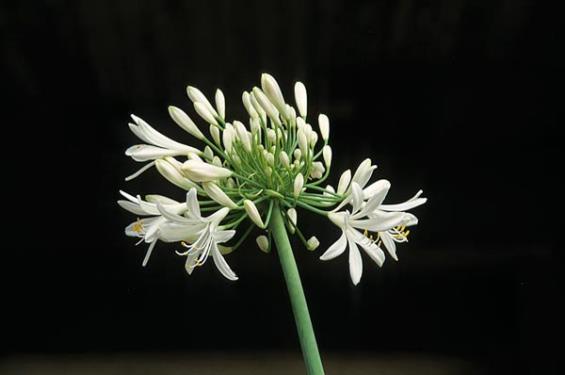 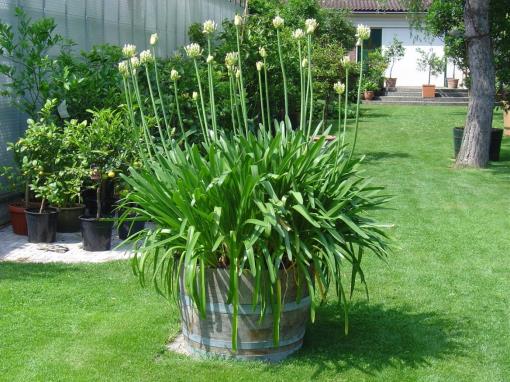 4. Agapanthus ‘Donau’/ Afrikaanse lelie
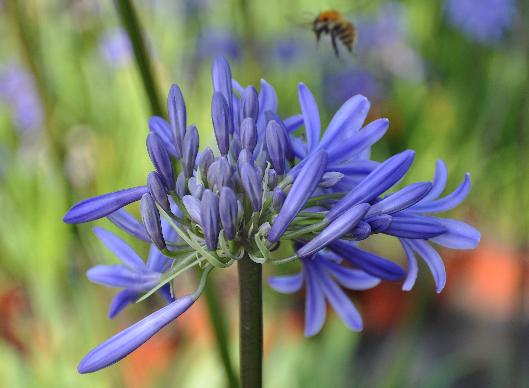 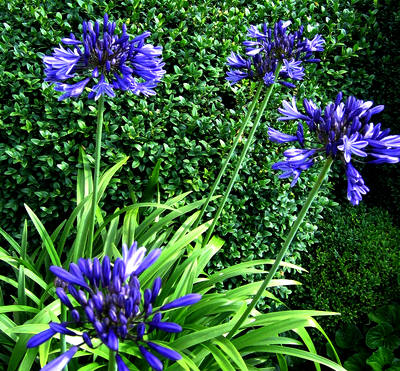 5. Argyranthemum frutescens/ Struikmargriet
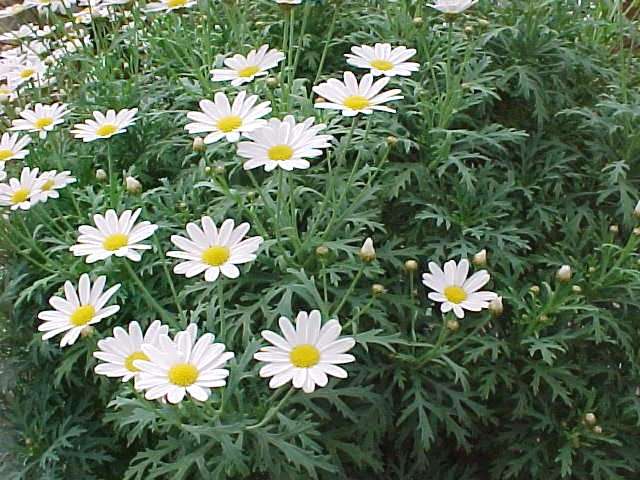 6. Brugmansia/ Trompetbloem
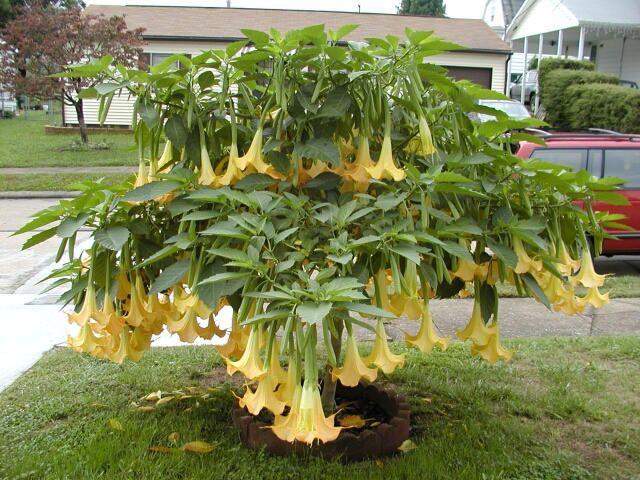 7. Callistemon citrinus/ Lampenpoetser
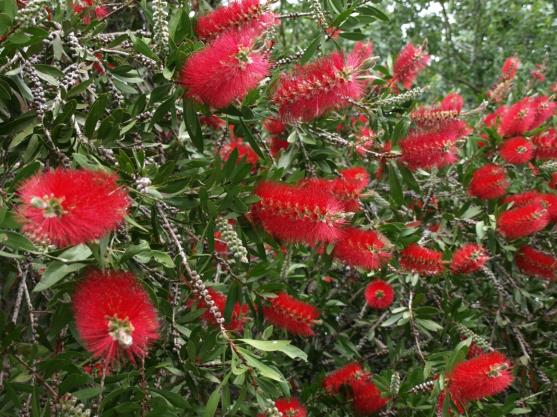 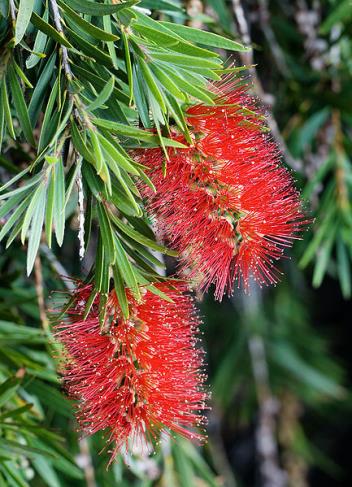 8. Fuchsia/ Bellenplant
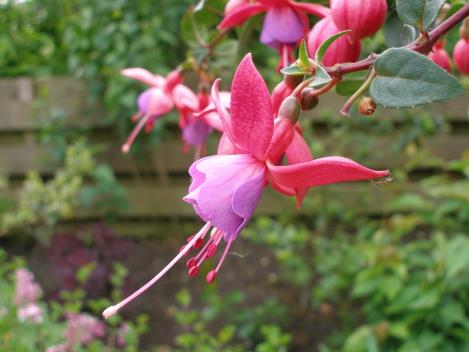 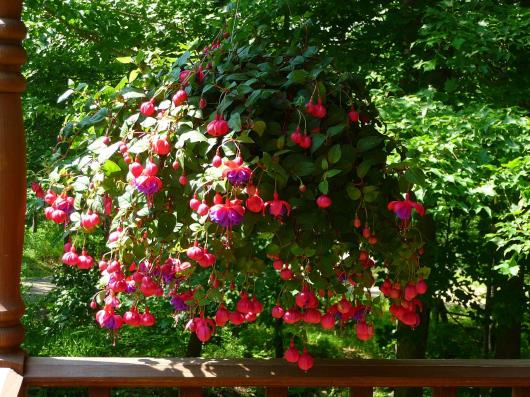 9. Lantana camara Hybriden/ Wisselbloem
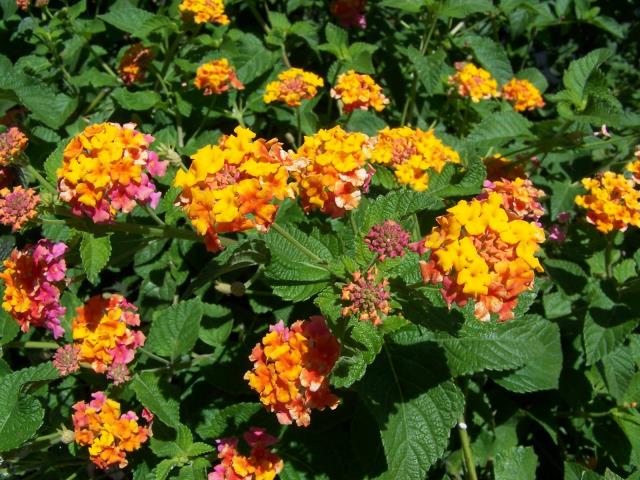 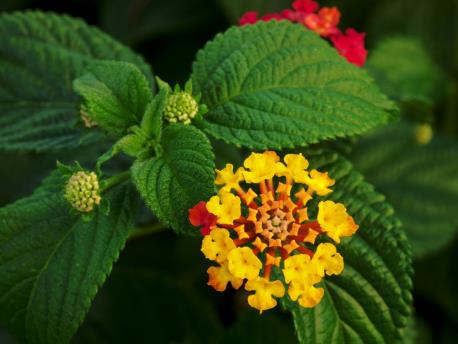 10. Nerium Oleander/ Oleander
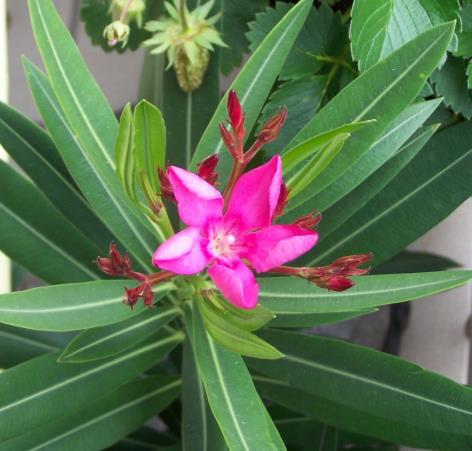 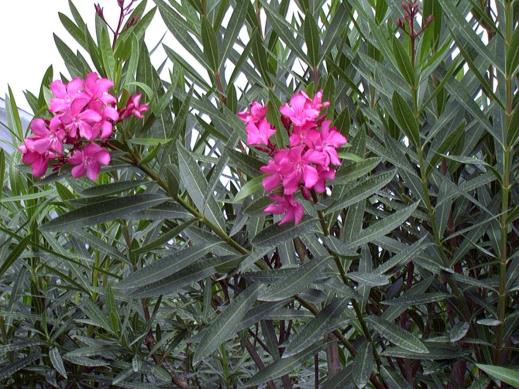 11. Solanum rantonnettii ‘Blue Fountain’/ Solanum
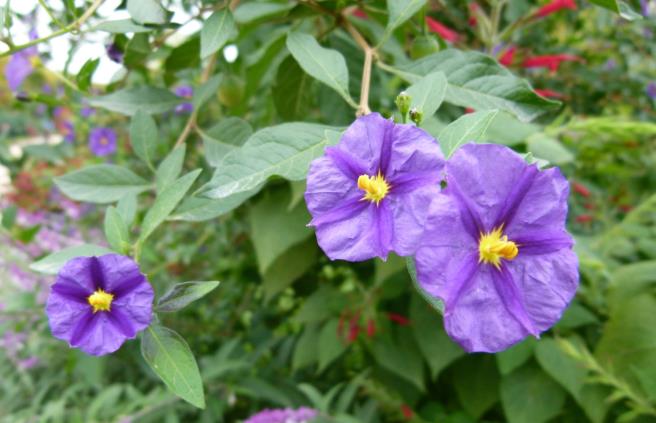 12. Solanum bonariense/ Solanum
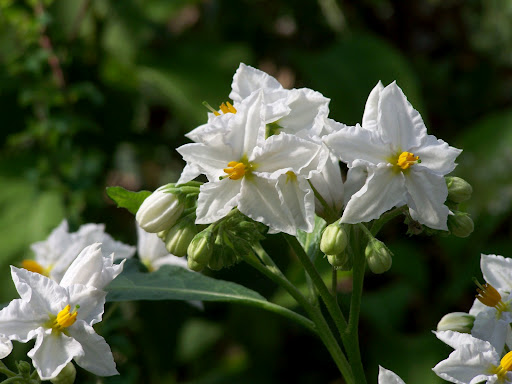 13. Solanum jasminoides/ Solanum
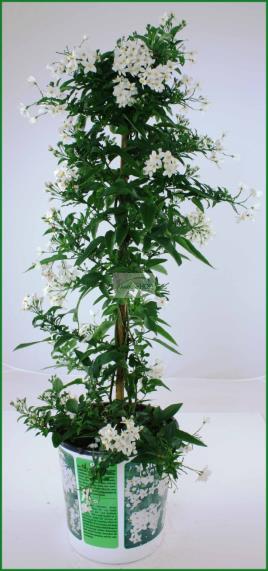 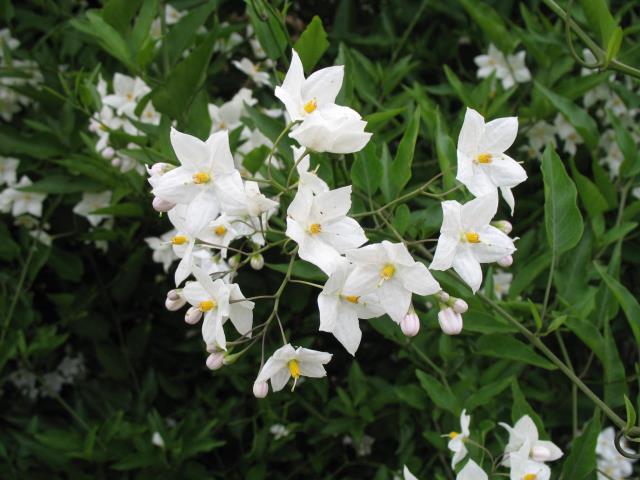 14. Tibouchina urvilliana/ Tibouchina
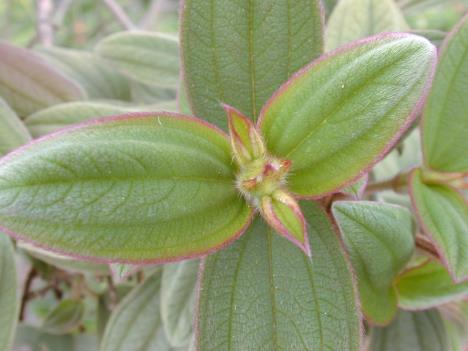 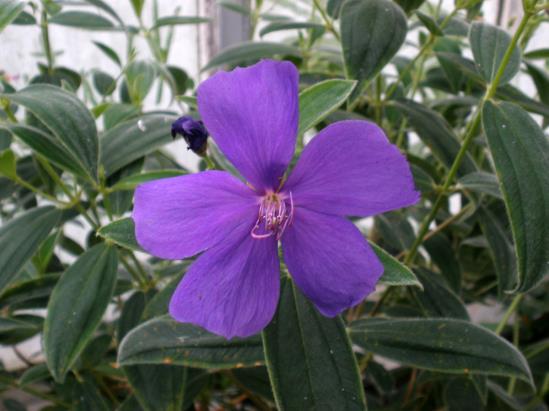 Planten geschikt voor Hanging Baskets
1. Bidens ferulifolia/ Tandzaad
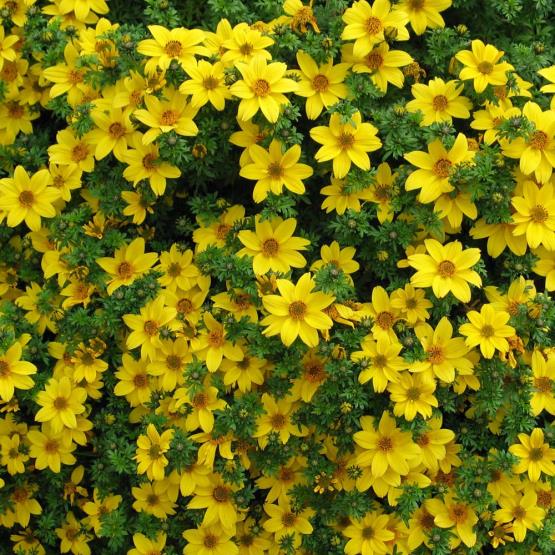 2. Convolvulus sabatius/ Dagschone
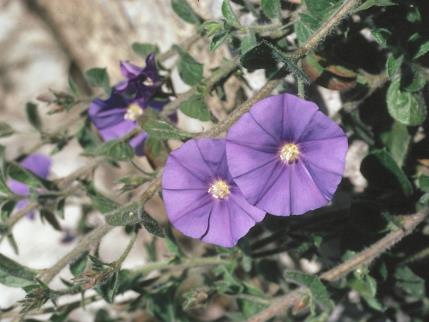 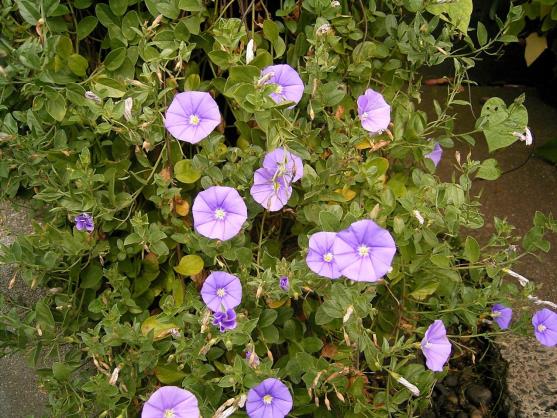 3. Convolvulus tricolor
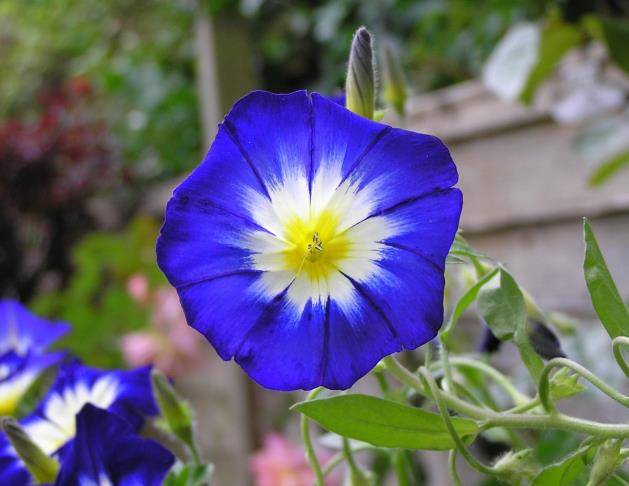 4. Helichrysum petiolare/ Helichrysum
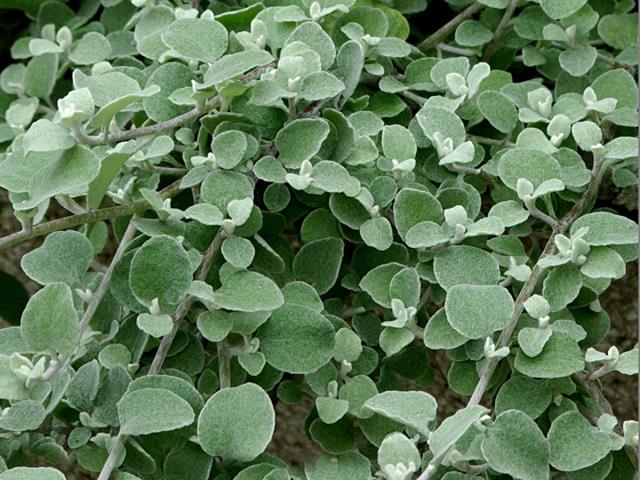 5. Helichrysum petiolare ‘Limelight’/ Helichrysum
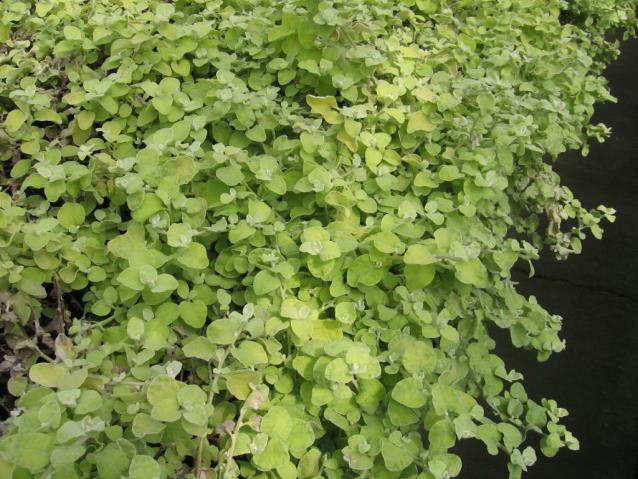 6. Helichrysum petiolare ‘ Variegatum’ / Helichrysum
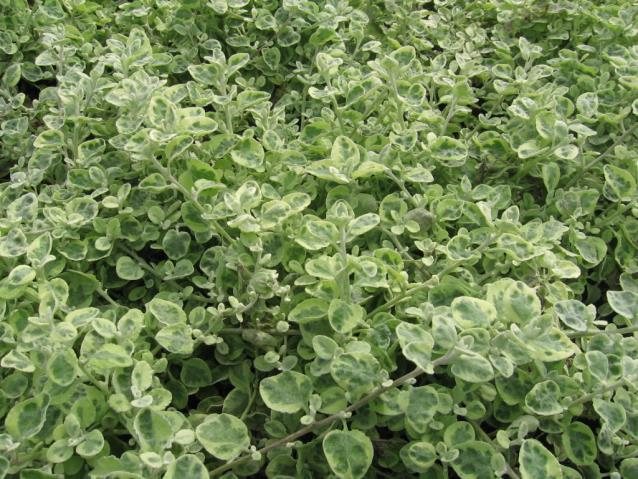 7. Osteospermum/ Spaanse Margriet
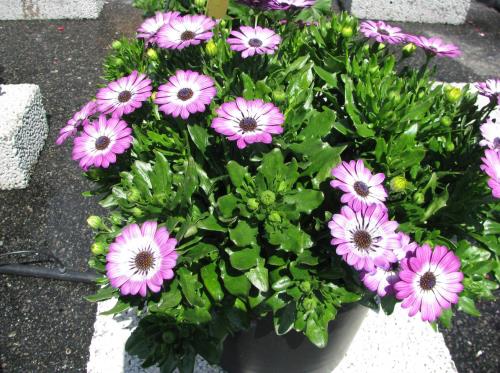 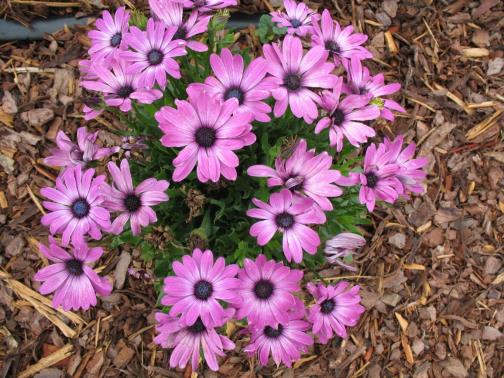 8. Pelargonium peltatum Hybriden/ Hanggeranium
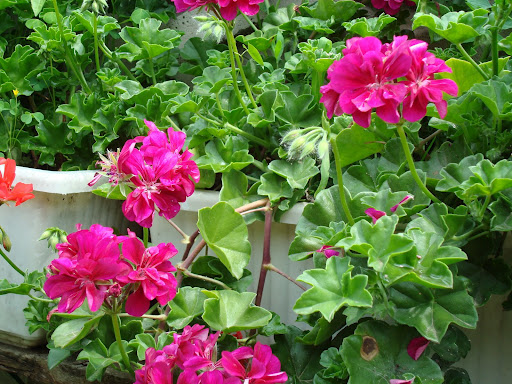 9. Pelargonium zonale  Hybriden/ Geranium
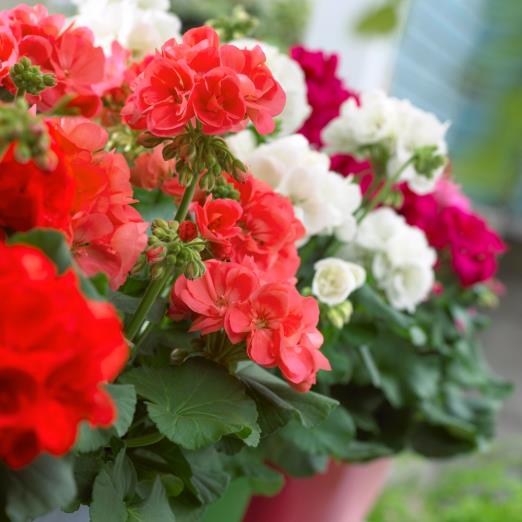 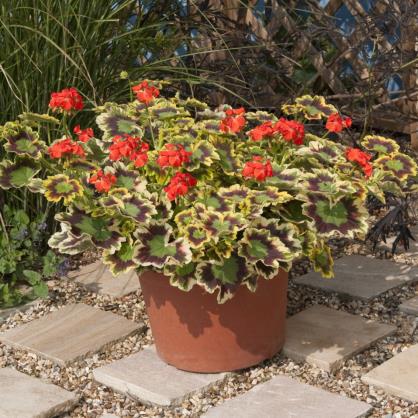 10. Sanvitalia procumbens/ Huzarenknoop
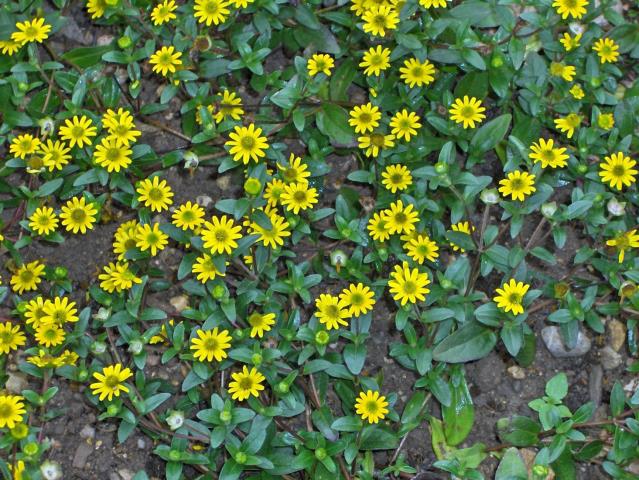 12. Scaevola aemula/ Scavola
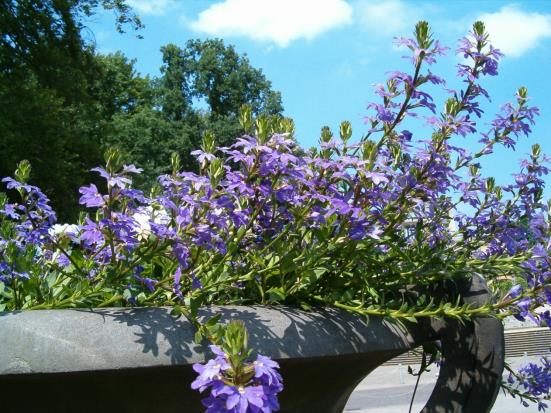 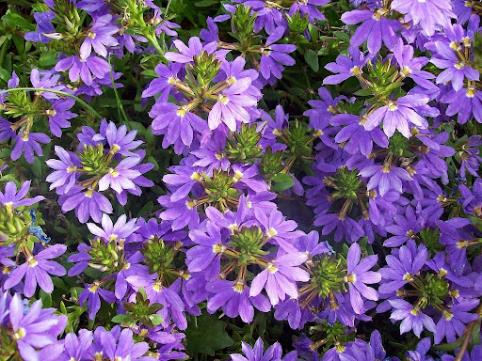 13. Sutera cordata ‘Snowflake’/ Bacopa
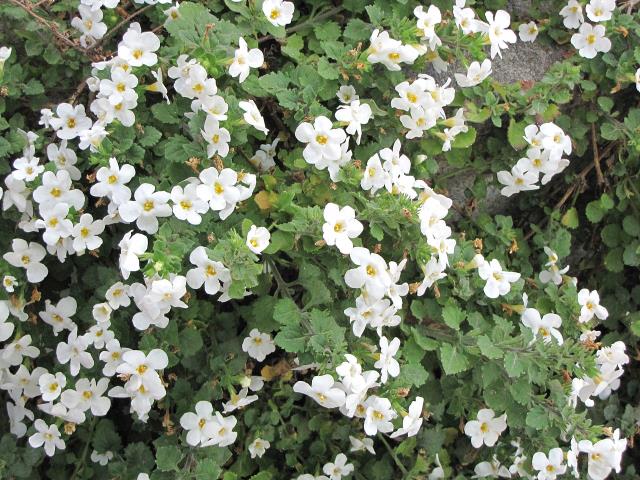 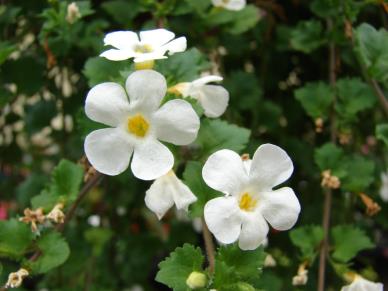 16. Verbena Tapien Hybriden/ Ijzerhard
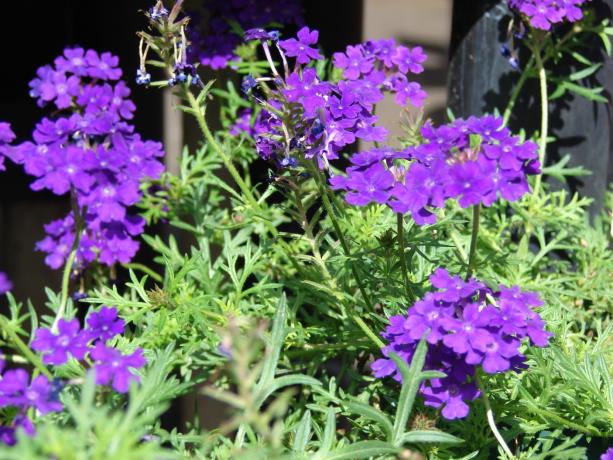 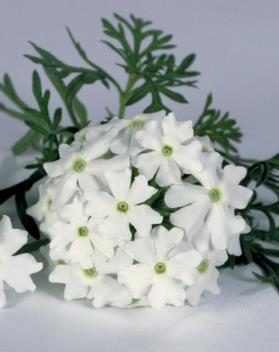